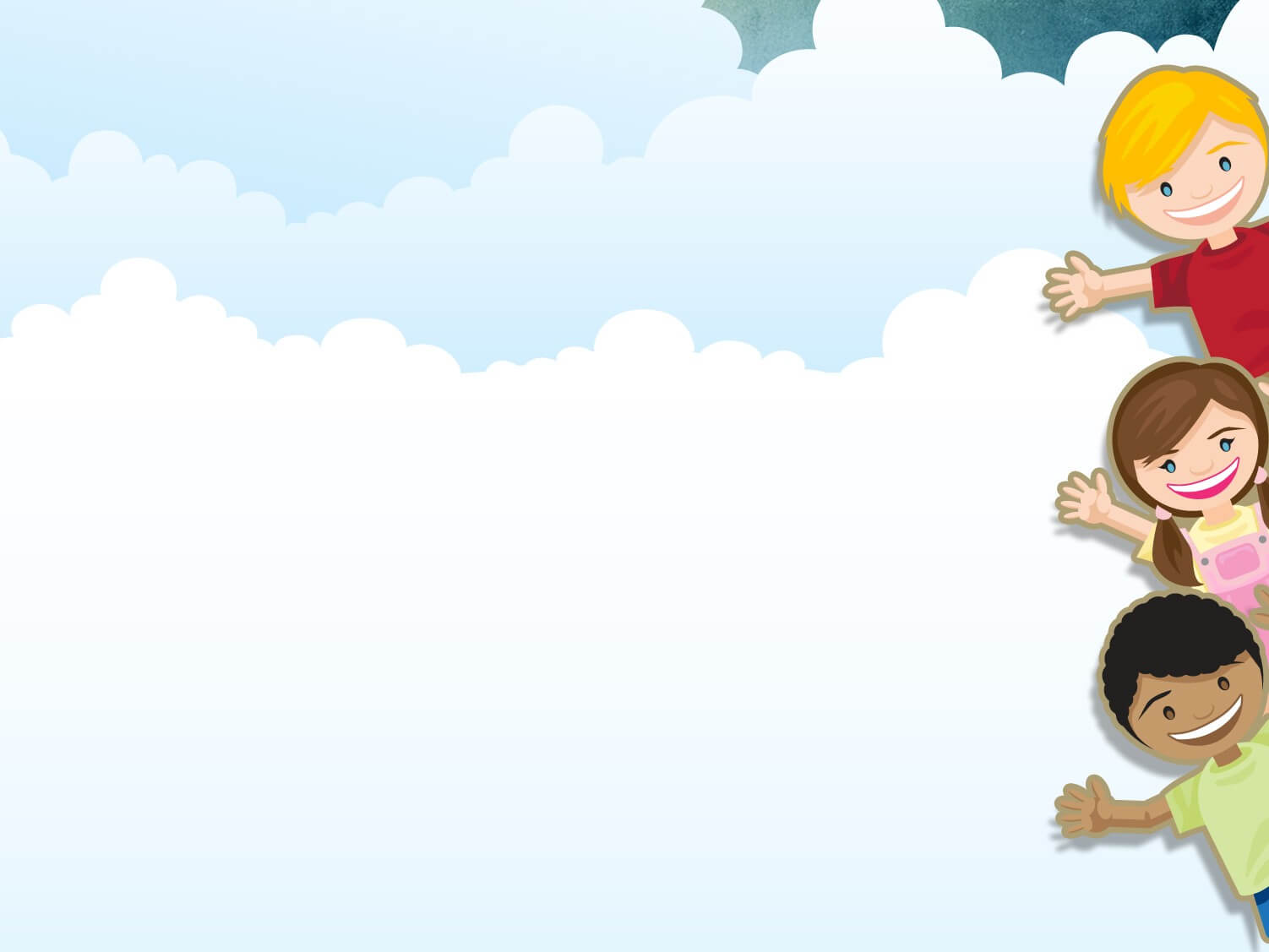 TRƯỜNG MN THỊ TRẤN TRÂU QUỲ
HOẠT ĐỘNG KHÁM PHÁ
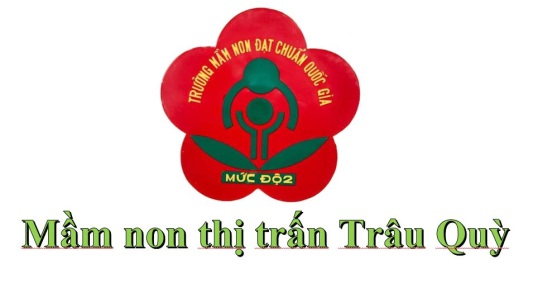 Đề tài        : Sự kì diệu của nước
Lứa tuổi   : MGL 5 - 6 tuổi
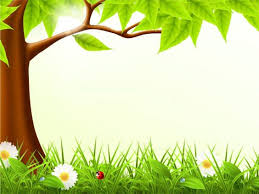 Trò chơi:
Ai nhanh ai khéo
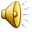 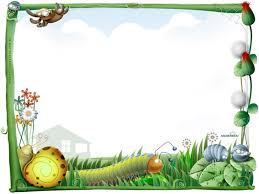 Bé thông minh nhanh trí
Câu 1: Nước tồn tại ở mấy trạng thái?
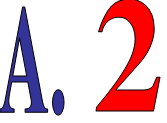 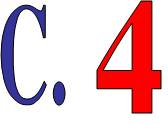 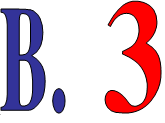 4
1
3
5
2
Hết giờ
Câu 2 . Hình ảnh nào sau đây là hành vi đúng?
A.
B.
C.
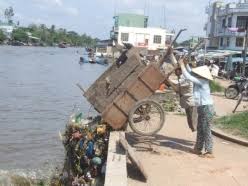 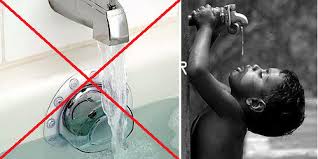 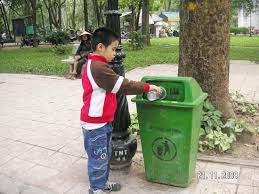 3
4
5
1
2
Hết giờ
Câu 3.Nước có thể chuyển màu khi pha với một số chất nào sau đây?
A.
B.
C.
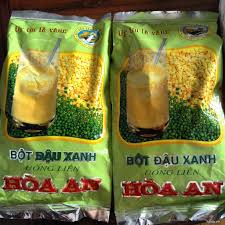 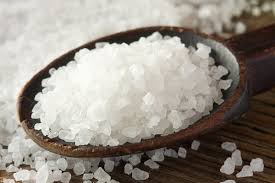 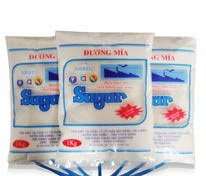 3
5
1
4
2
HÕt giê
Câu 4. Nước có vị chua khi pha với chất nào sau đây?
A.
B.
C.
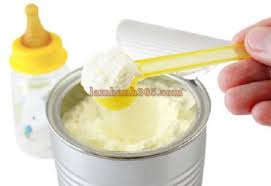 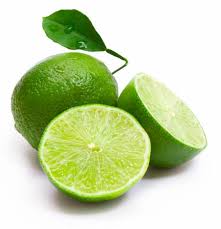 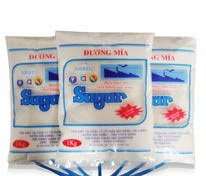 4
3
5
1
2
HÕt giê
Câu 5. Nước có ở những đâu?
A.
B.
C.
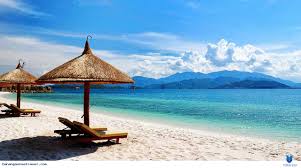 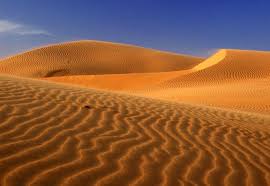 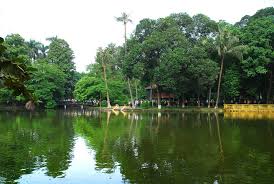 3
1
4
5
2
Hết giờ
CHÚC CÁC BÉ
CHĂM  NGOAN,  HỌC  GIỎI
XIN TRÂN TRỌNG CÁM ƠN